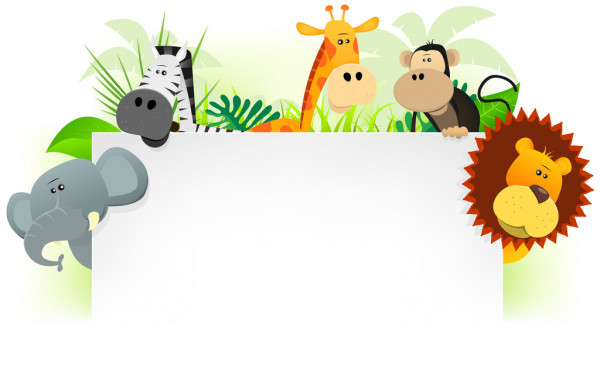 Интегрированное занятие  в старшей группе на тему 
«Экскурсия в зоопарк»
Подготовили:
Аллабердина  Р.З
Тонконогова М.А
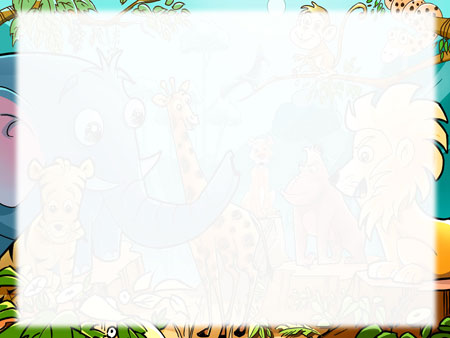 Мы сегодня с вами будем изучать многообразие животных нашей планеты в очень удивительном месте. А в каком, Вы сами скажете, отгадав загадку.
О каком заведении идёт речь?
Есть такое заведенье,
Словно в сказку ты попал.
И зимой и жарким летом
Там всегда полно зверей.
Всюду в клетках и в вольерах
Полным ходом жизнь идет.
Познакомишься со всеми,
Коли в гости к ним придешь.
Правильно, мы с вами прямо сейчас отправимся в зоопарк.
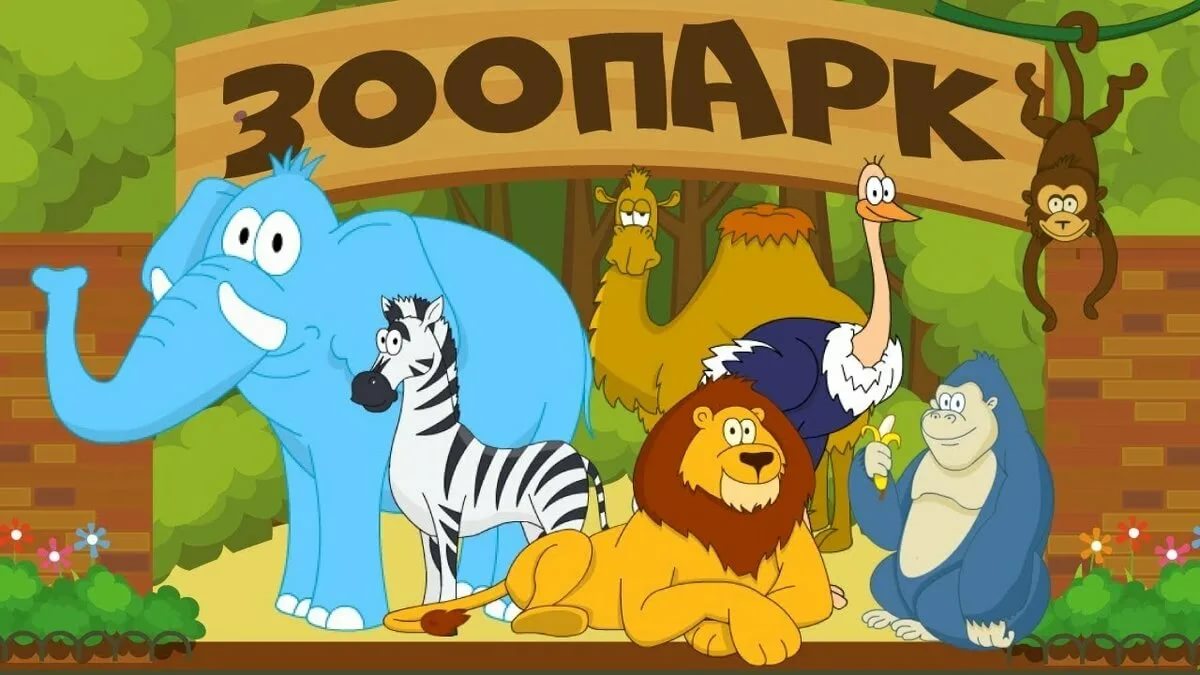 Что такое зоопарк?
 Ребята, а как вы думаете, для чего создают зоопарки?
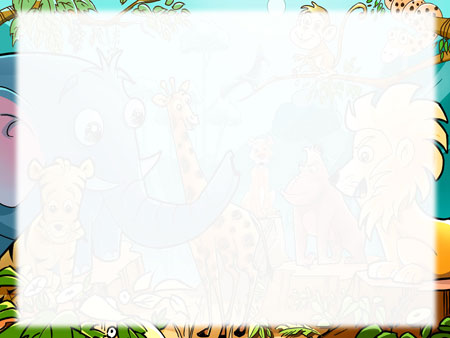 Мы с вами прямо сейчас отправимся в зоопарк. 
Как вы думаете, это возможно?
Возможно!
 Сейчас я предлагаю вам отправиться на экскурсию в виртуальный зоопарк. Что же такое виртуальный зоопарк?
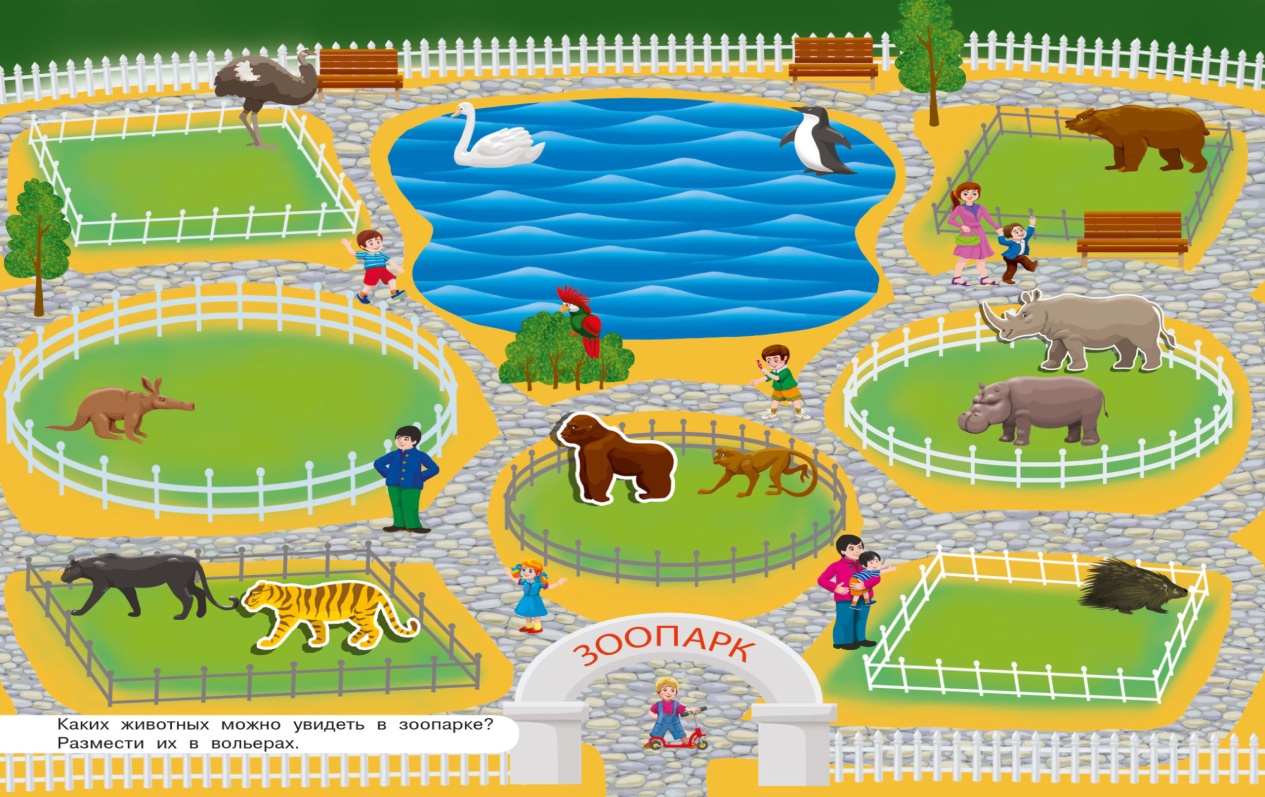 Виртуальный зоопарк - это зоопарк, который мы можем посетить с помощью компьютера. Как и в настоящем зоопарке, в нем можно увидеть много интересных животных. Зоопарк большой, Он является домом для сотен видов редких животных, птиц, рыб.
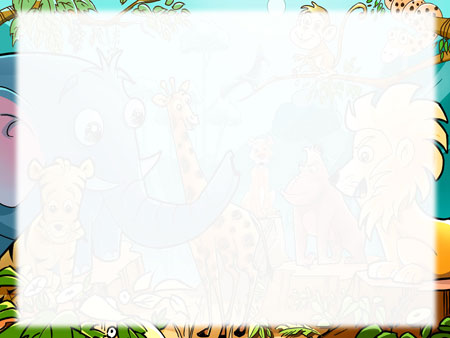 Прежде чем начнется наша экскурсия, давайте вспомним правила поведения в зоопарке
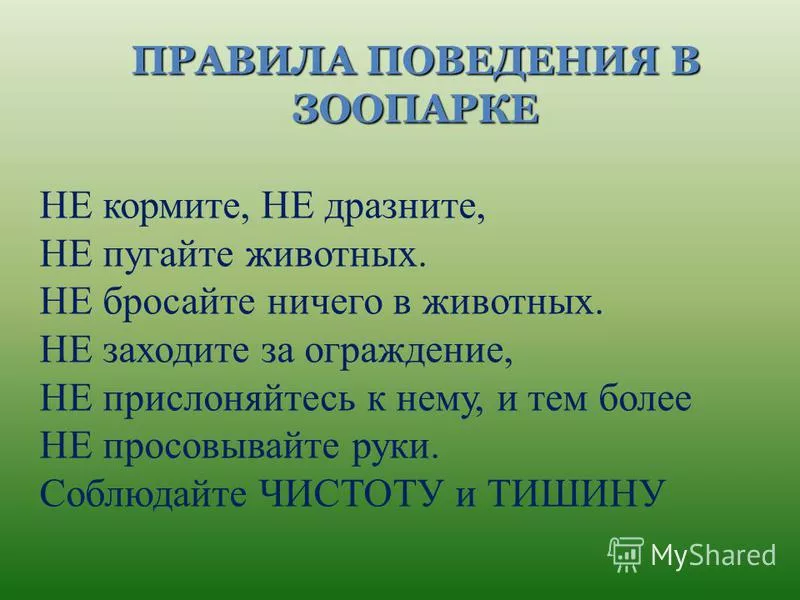 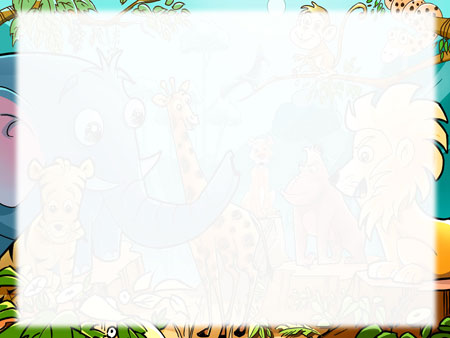 А как вы думаете, почему нельзя кормить животных?
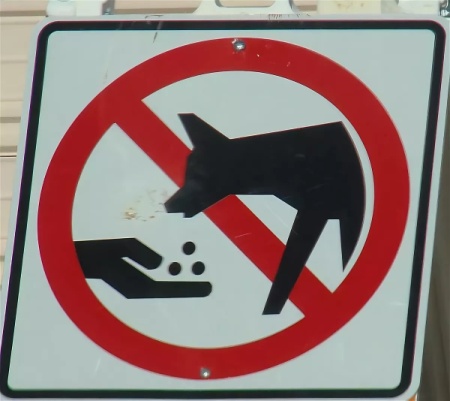 Представьте, что вам целый день будут давать конфеты, печенье, свежий хлеб, бананы и многое другое. Что будет с тобой к концу дня? Верно, заболит живот. И животные на воле тоже не едят целый день. Кроме того, многие люди не знают, что можно есть тому или иному животному, и бросают в клетки и вольеры что попало. Животные от этого болеют.
А кто лечит животных, если они заболеют?
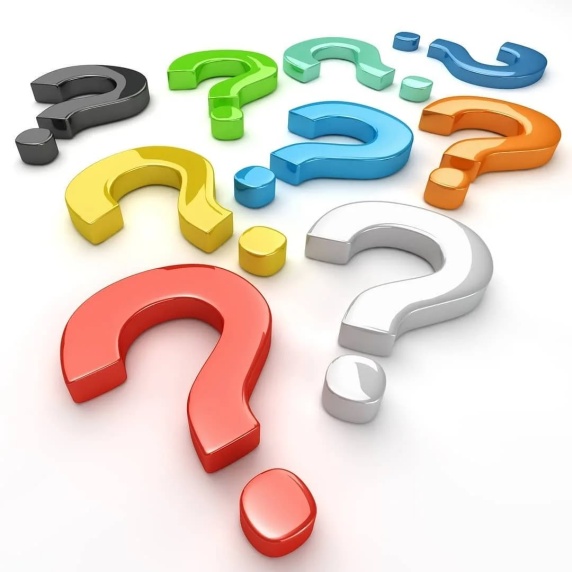 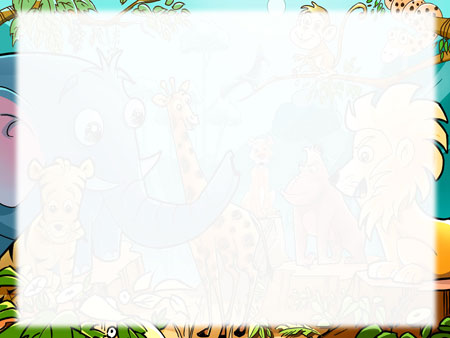 Зоопарк большой , и сегодня экскурсия будет проходить лишь в нескольких павильонах.
Мы попали  в павильон – вольер с дикими зверями. 
Что такое вольер?
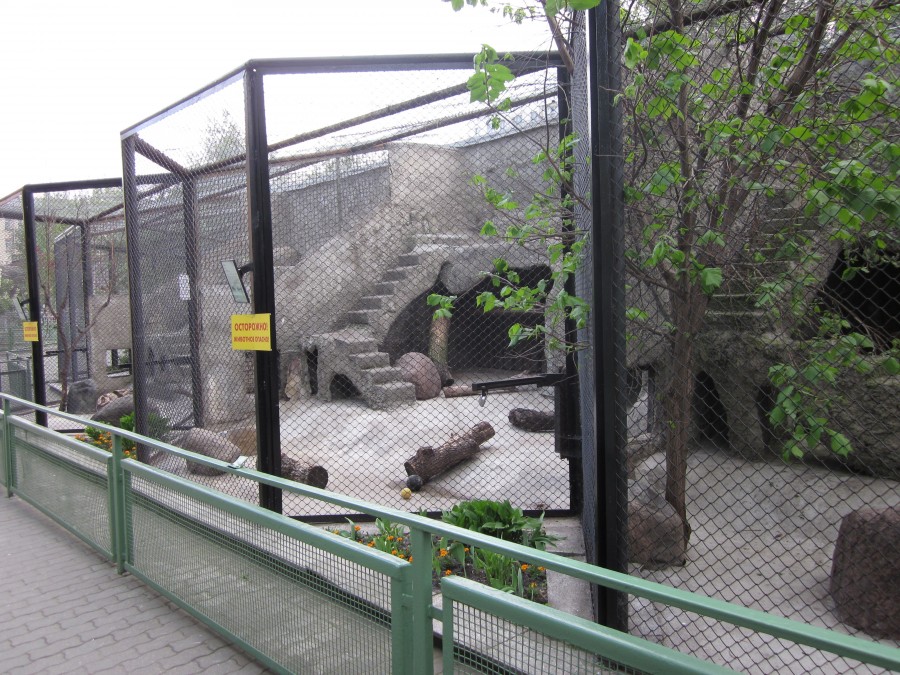 Вольер—это участок, огороженная площадка с навесом или открытая с присоединяющимися к ней клетками или домиками для содержания животных. Вольер служит для защиты животных от непогоды (дождя, снега, ветра, высоких и низких температур воздуха и т. д.). При этом в вольере должно быть удобно работать человеку. Конструкция вольера облегчает уборку в нем, а также позволяет производить безопасное кормление ее обитателей.
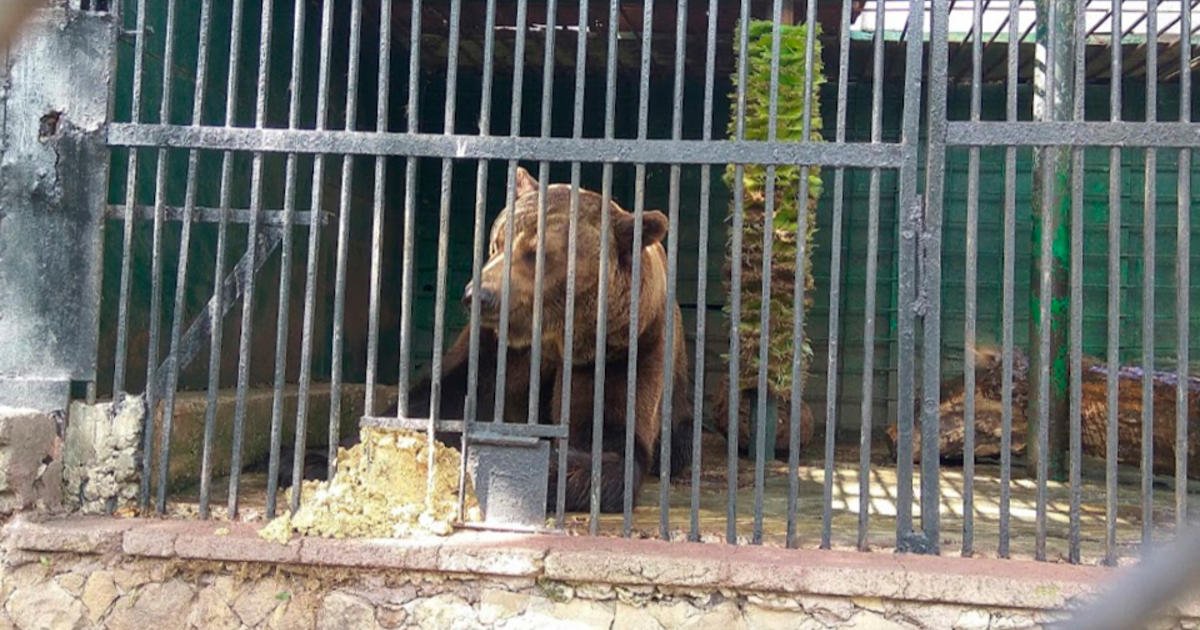 Как вы думаете какие животные живут в вольере? 
Назовите их. 
Чем покрыто тело животных?
 Чем питаются животные? 
Опасно ли для человека?
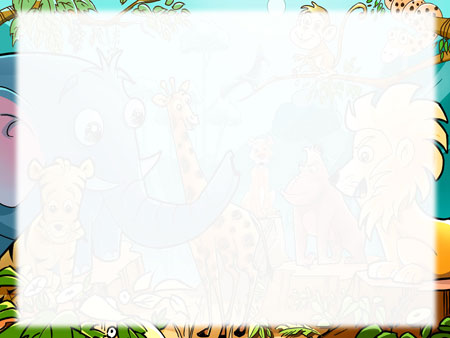 Пришло время поиграть. 
Игра «Кто какой?». 
Назовите признаки животного.
(Слова-признаки отвечают на вопросы: какой? какая?)
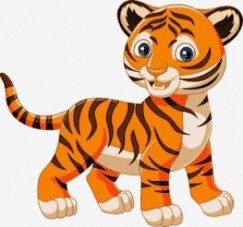 - Это тигр. Он …
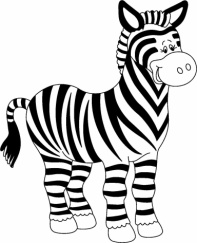 - Это обезьяна. Она…
(большой, полосатый,
 быстрый, сильный.)
(полосатая, пёстрая, быстрая.)
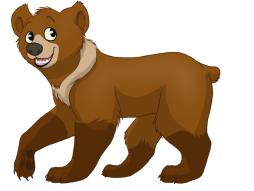 - Это медведь. Он ..
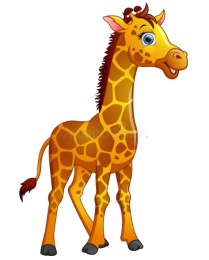 (бурый, косолапый, 
сильный, ловкий, мохнатый.)
-Это жираф. Он..
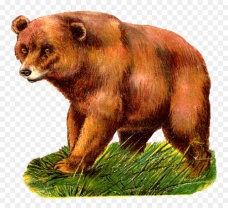 (высокий, длинношеий,
 пятнистый, быстрый.)
-Это бурый медведь. Он..
(черный, белогрудый,
 когтистый, свирепый.)
-Это лев. Он..
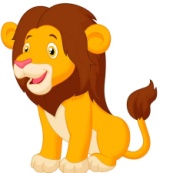 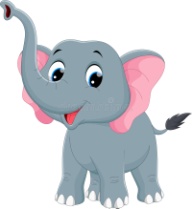 (гривастый, ловкий, 
смелый, красивый.)
- Это слон. Он…
огромный, серый,
 сильный, добрый, ушастый.)
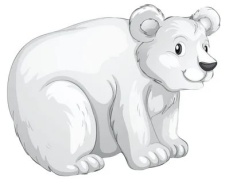 - Это белый медведь. Он..
( косолапый, сильный, 
ловкий, мохнатый.)
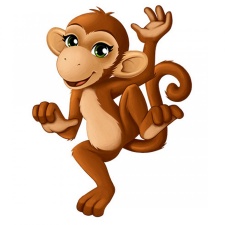 - Это обезьяна.  Она…
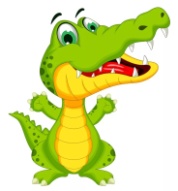 (шустрая, смешная,
 ловкая, умная.)
- Это крокодил. Он..
( зелёный, злой, зубастый.)
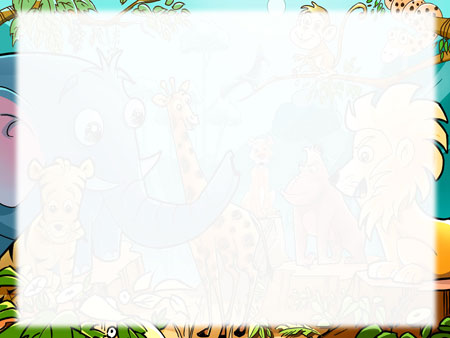 Отправляемся дальше и видим террариум. Как вы думаете, что такое террариум?
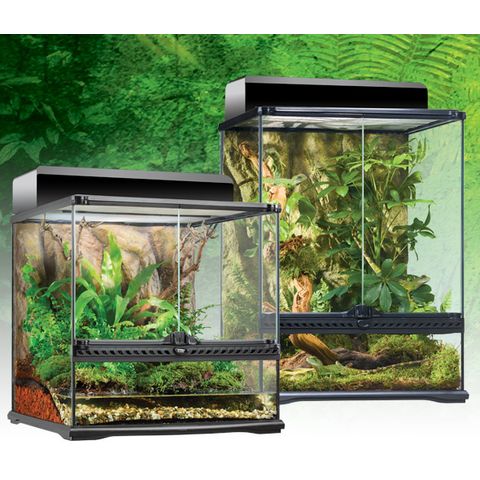 Террариум – это емкость, где созданы необходимые условия для содержания насекомых. Большинство террариумов делают из стекла и металлической основы. На дно насыпают песок или землю, кладут камни и сажают растения. Важно поддерживать в нем определенную температуру и влажность. Посмотрите какие насекомые живут в террариуме, назовите их.
Чем насекомые отличаются от других животных?
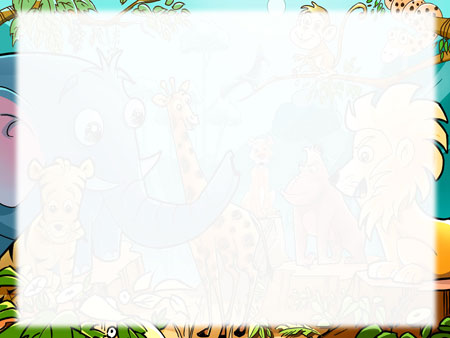 Отправляемся дальше и видим павильон  с птицами. Что такое павильон?
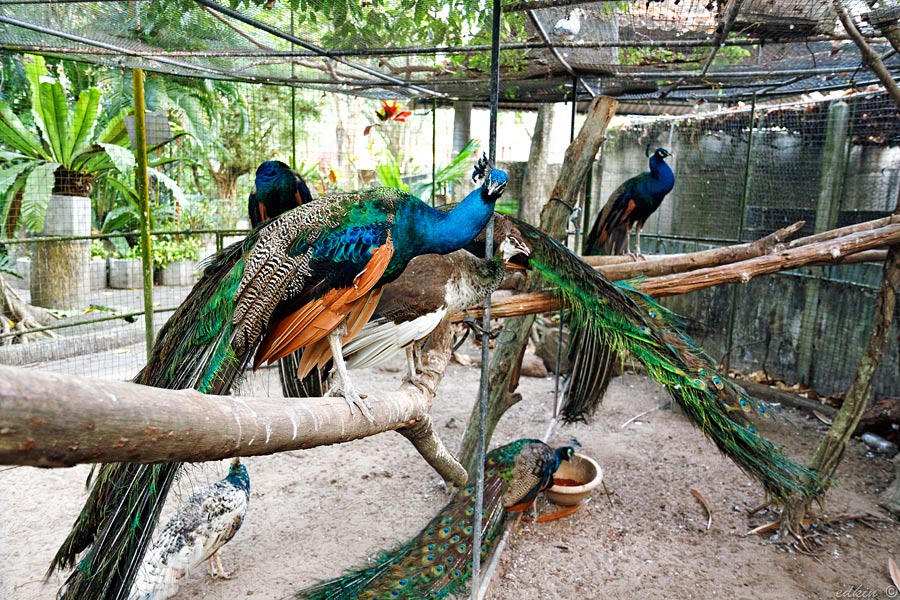 Павильон – это крытое помещение, где созданы необходимые условия для содержания птиц. На земном шаре обитает много видов различных птиц. Этот павильон дает возможность посетителям побывать в различных природных ландшафтах.
Чем птицы отличаются от зверей?
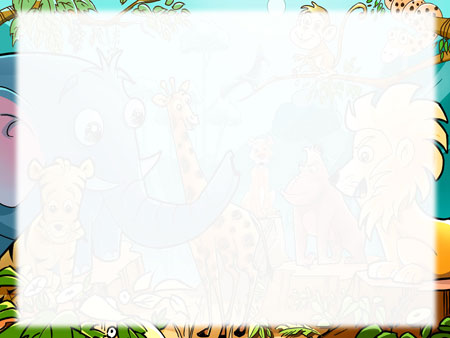 Отправляемся дальше и видим аквариум с рыбами. Что такое аквариум?
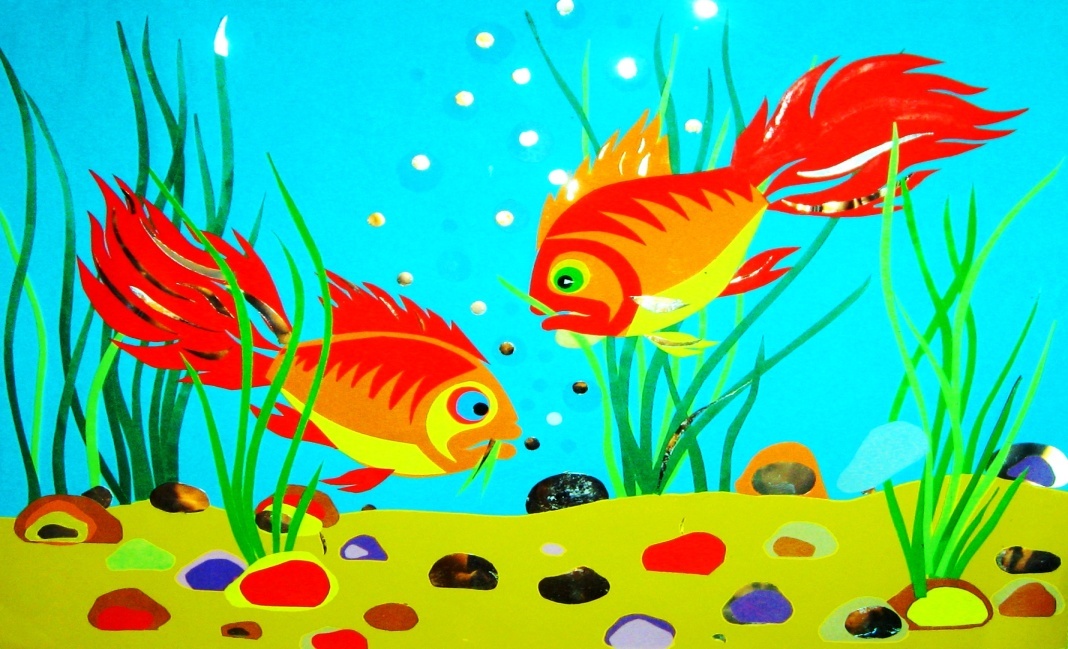 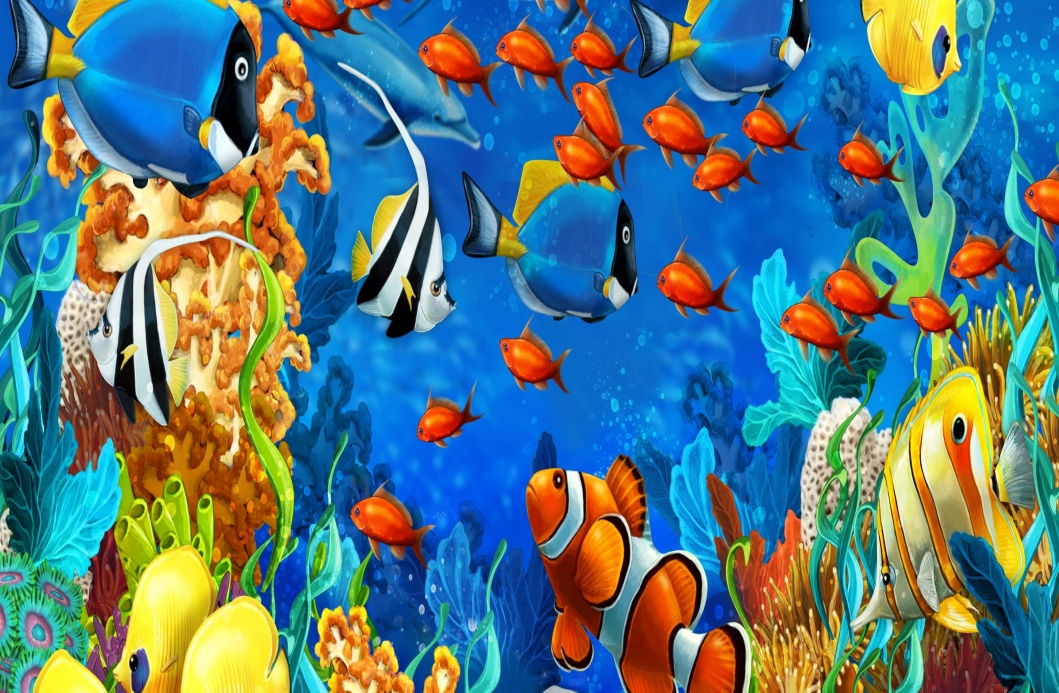 Назовите рыб которых вы видите. Расскажите о строении рыб.
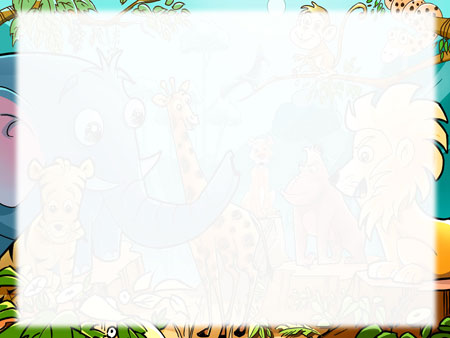 Ребята отгадайте загадки:
Длинный хобот вместо носа.
В жаркий день в нем воду носит.
И огромными ушами
Машет словно парусами.
Этот добрый великан –
Житель дальних жарких стран.
Фруктов может съесть пять тонн
Серый африканский …
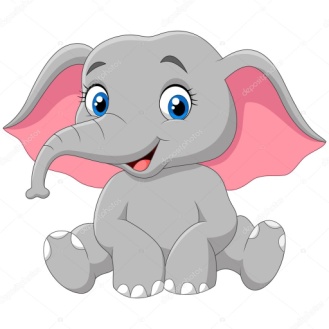 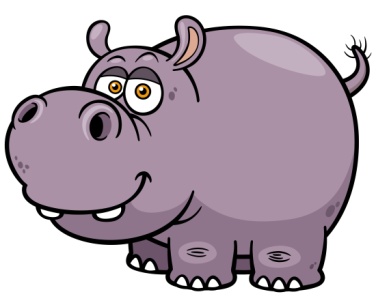 Может, я известен вам
 С именем «гиппопотам»?
А народ меня зовёт
 Очень просто -…
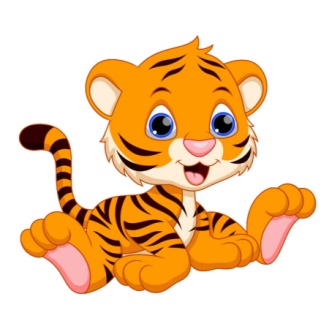 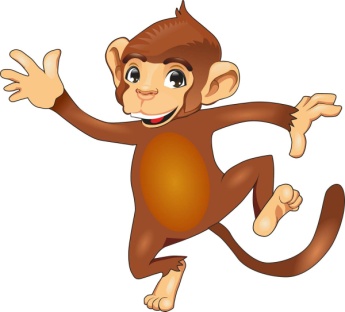 В зоопарке, в синей клетке
Ловко прыгает по сетке,
Корчит рожи, ест бананы
Кто? Конечно …
Он огромный и усатый,
 И, к тому же, полосатый.
 Если встретишь, не до игр!
Потому что это -  …
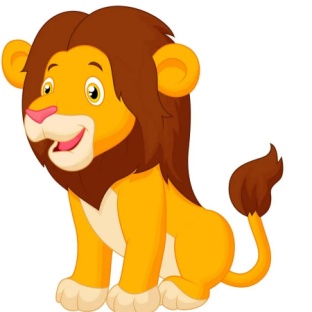 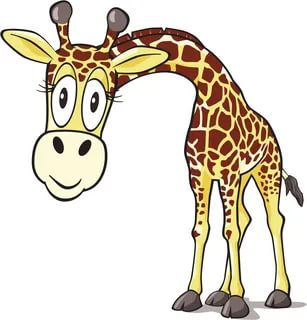 Познакомьтесь поскорей:
В джунглях это – царь зверей!
Всех на свете одолев,
Подобрел немножко ...
Это кто с длиннющей шеей
Здесь под солнцем рожки греет?
У него спокойный нрав,
Сверху вниз глядит …
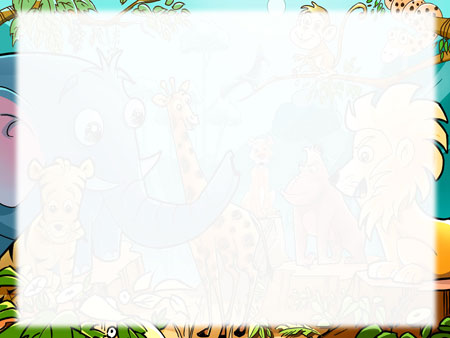 Физкультминутка: 
Ходит по лесу медведь (Ходьба медведя)
Хочет сесть и посидеть.
Где ж такое место есть, (Разводят руками перед собой)
Чтобы мог медведь присесть?
То высок пенек, (Правая рука перед грудью)
То торчит сучок, (Левая рука на поясе, правая сжата в кулачок, указательный палец торчит)
То мокрый мох, ох! (Развести руками перед собой)
То низкий пень, (Присесть)
Ту густая тень. (Руки поднять)
Нет хорошего местечка! (Взяться за голову)
Эта сказка о медведе, о медведе привереде!
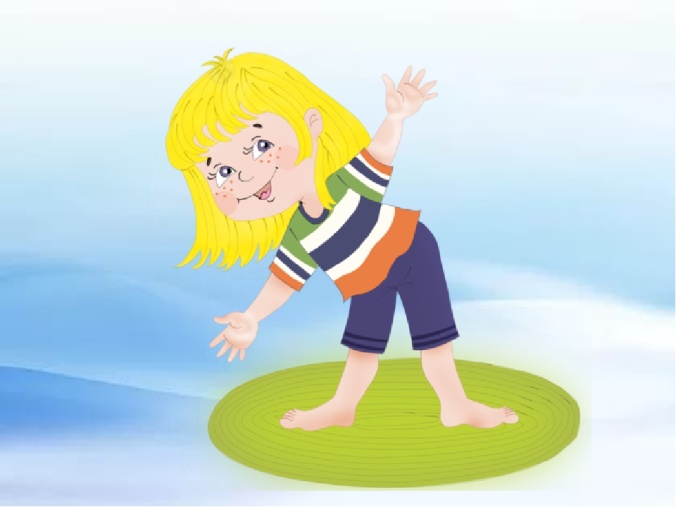 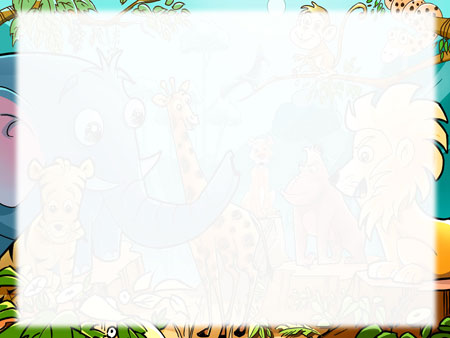 Нарисуйте, 
что вам понравилось в зоопарке.
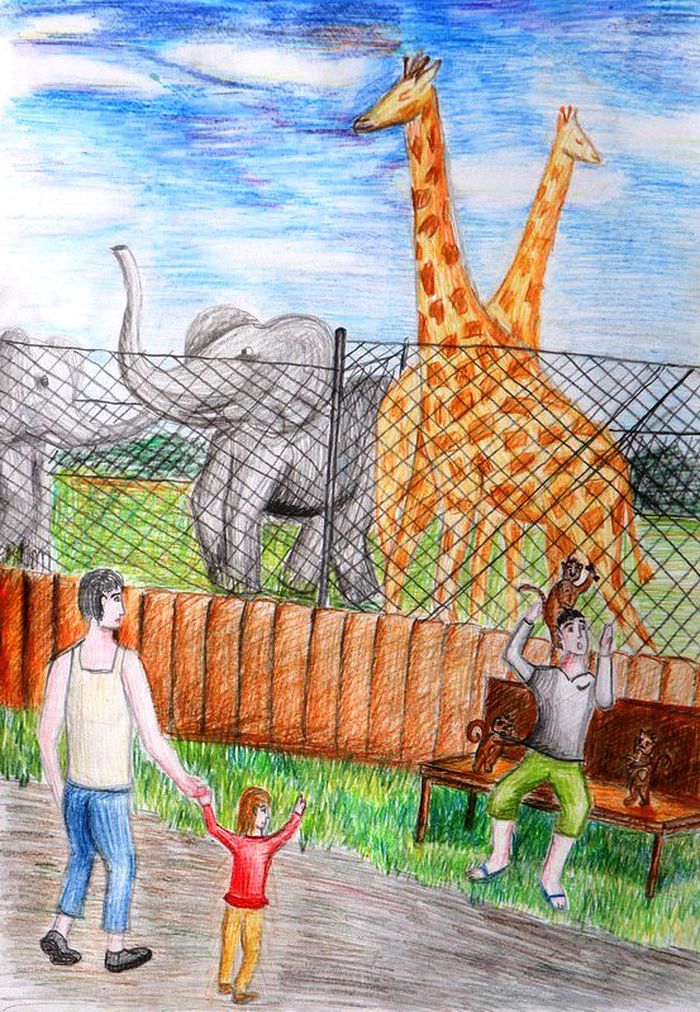 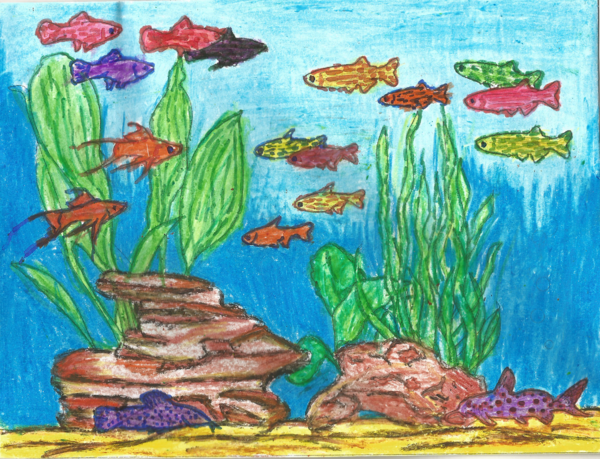 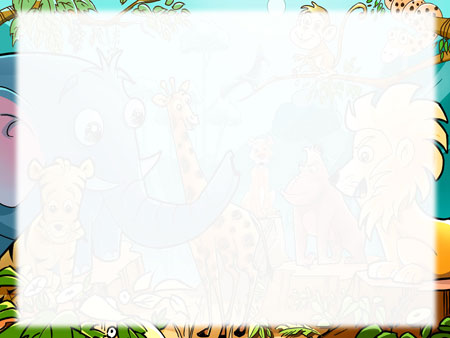 -Где мы с вами сегодня были?
-Кто работает в зоопарке?
-Какие правила мы соблюдали в зоопарке?
-Каких зверей видели?
-Какой зверь понравился больше?
-Вам было интересно на занятии?
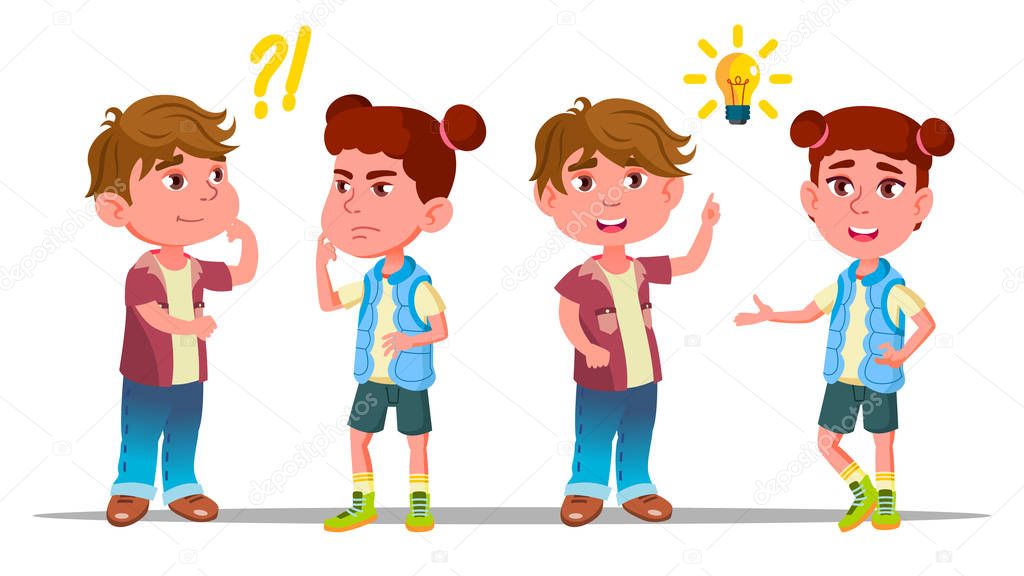